Building a Monitoring SystemRecipes for Success
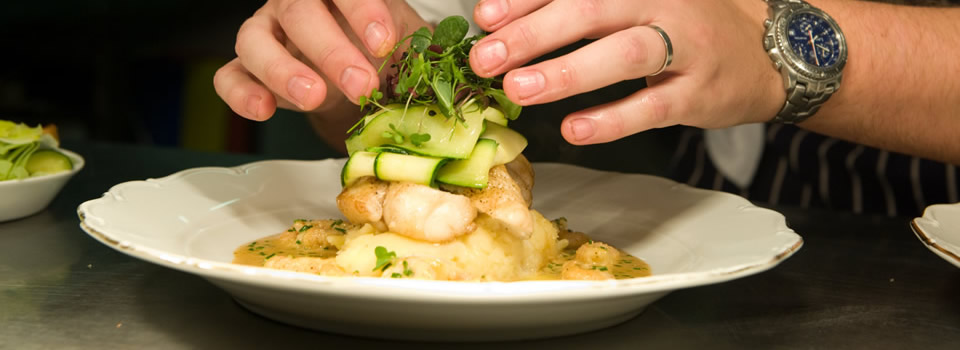 Ken Guy
Wise Guys Ltd.
Barcelona, 6 July 2017
Recipe
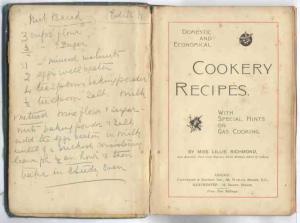 Ingredients
Cooking Instructions
Serving Instructions
Tasting Notes
Home Cooking
Ingredients
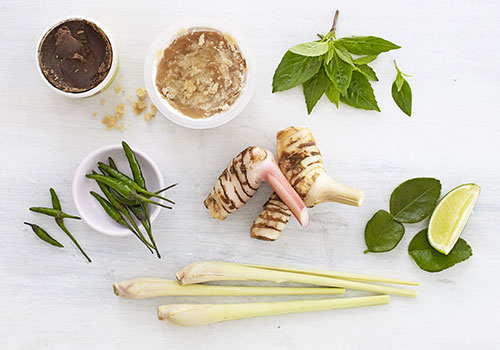 Commitment
Strategy
Champions
Financial Resources
Human Resources
Analytical Skills
Communication Skills
Channels
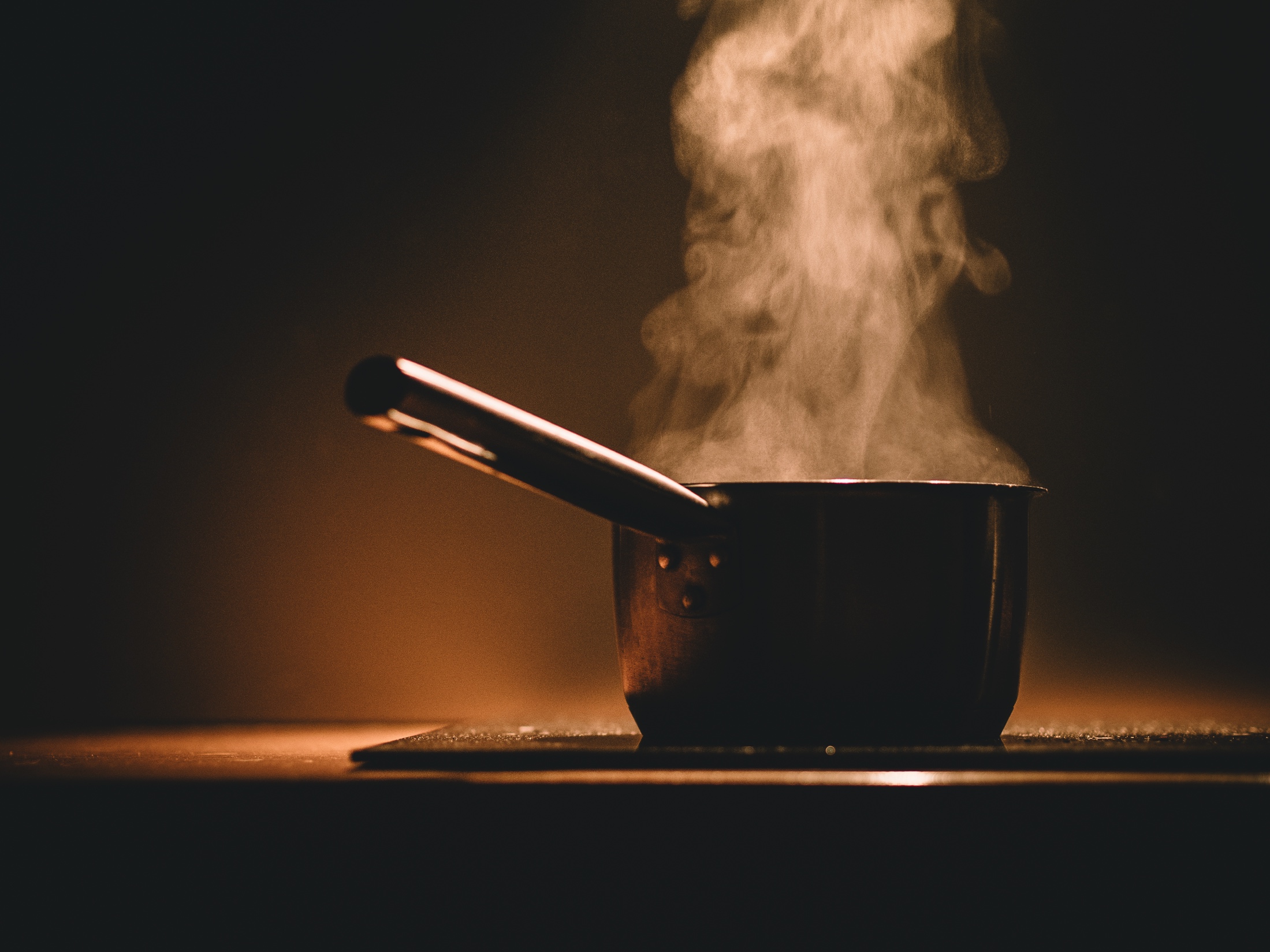 Cooking Instructions
Make sure all ingredients are to hand before starting to cook
And that you have the right utensils
Bring to the boil quickly to seal in flavour
Simmer on a backburner while fighting other fires, but do not let flame go out
Be patient – the proof is in the pudding
Add condiments to make more palatable if necessary
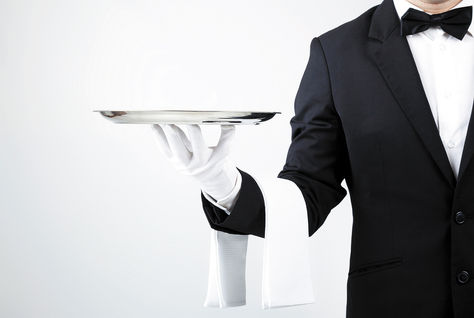 Push for return bookings
Then serve desert and recommendations for after dinner entertainment
Allow time for main course to be digested
Serve with complementary ingredients but do not let them distract from the main course
Always serve hot!
Ensure recipients are ready to eat
Serving Instructions
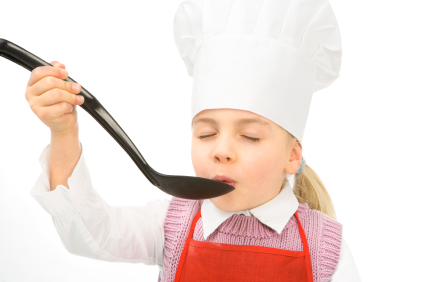 Tasting Notes
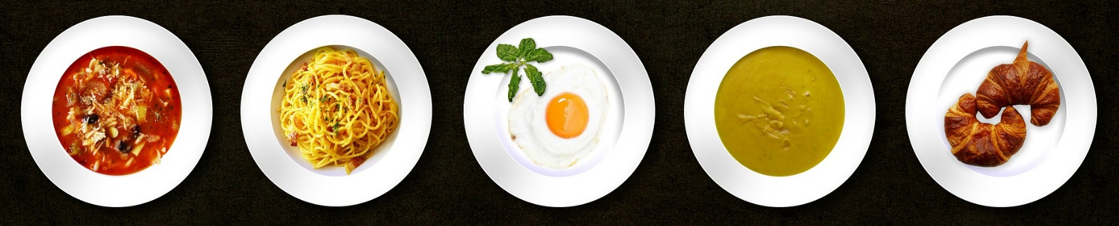 Home Cooking
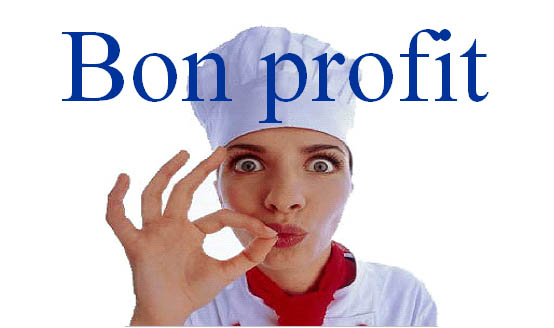